Con luyện đọc lại các tiếng, từ sau.
cân
Vật
Phấn
sân
Lật đật
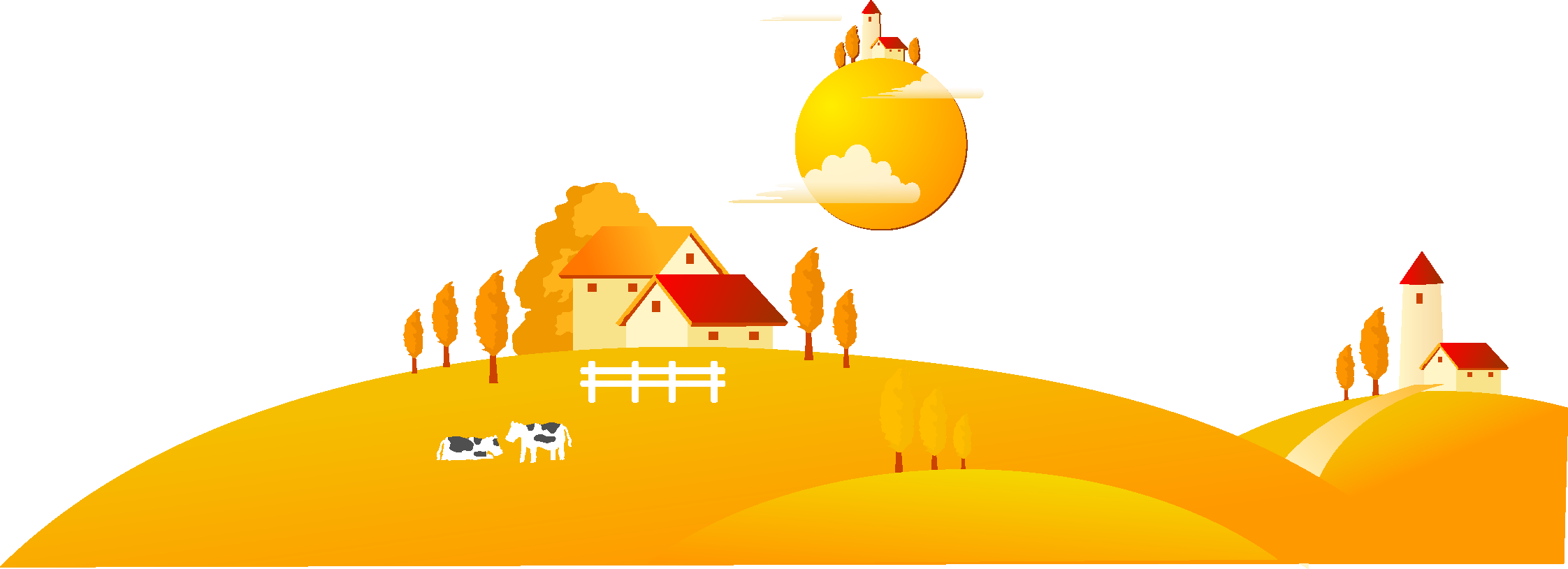 Thứ    ngày   tháng   năm 2020
Tiếng Việt
en - et
Bài 60:
en
et
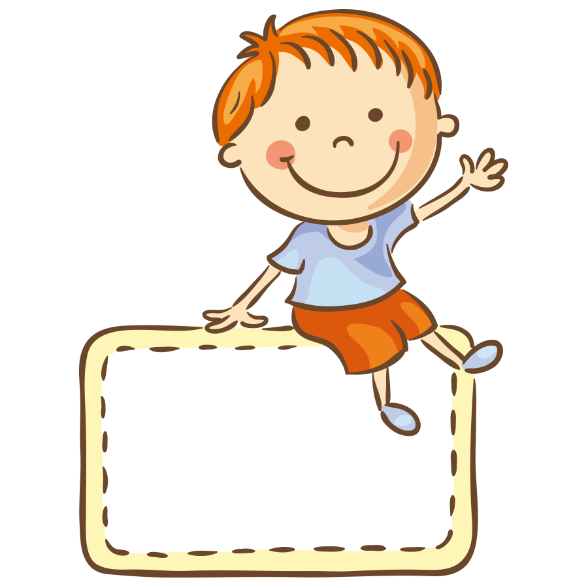 et
en
e
n
e
t
e - nờ - en
e - tờ -et
1. Làm quen
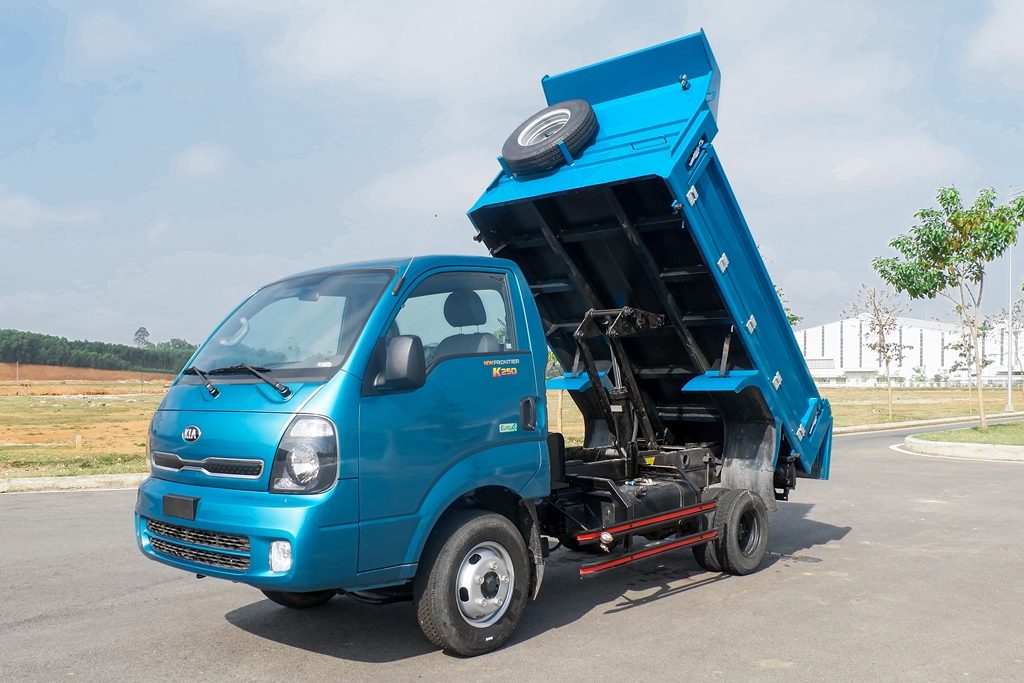 Xe ben
ben
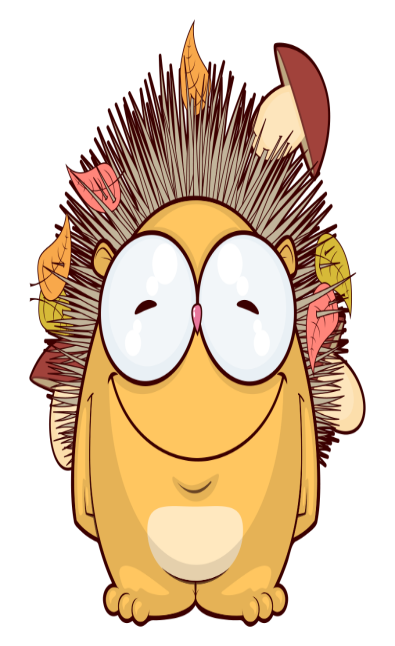 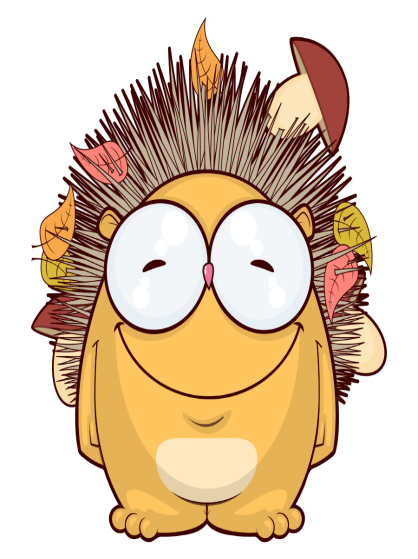 b
en
Bờ- en- ben
1. Làm quen
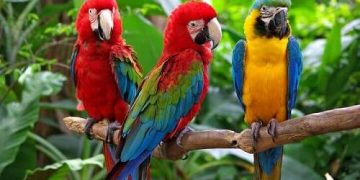 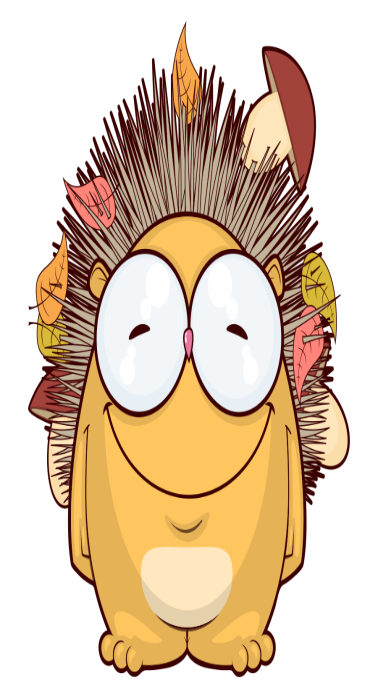 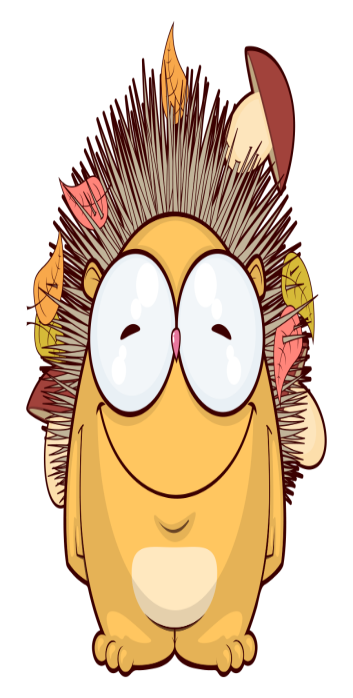 vẹt
v
ẹt
vờ - ét – vét- nặng – vẹt
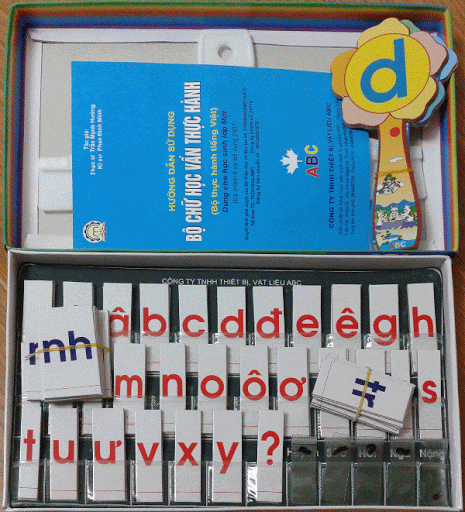 Nghỉ giải lao
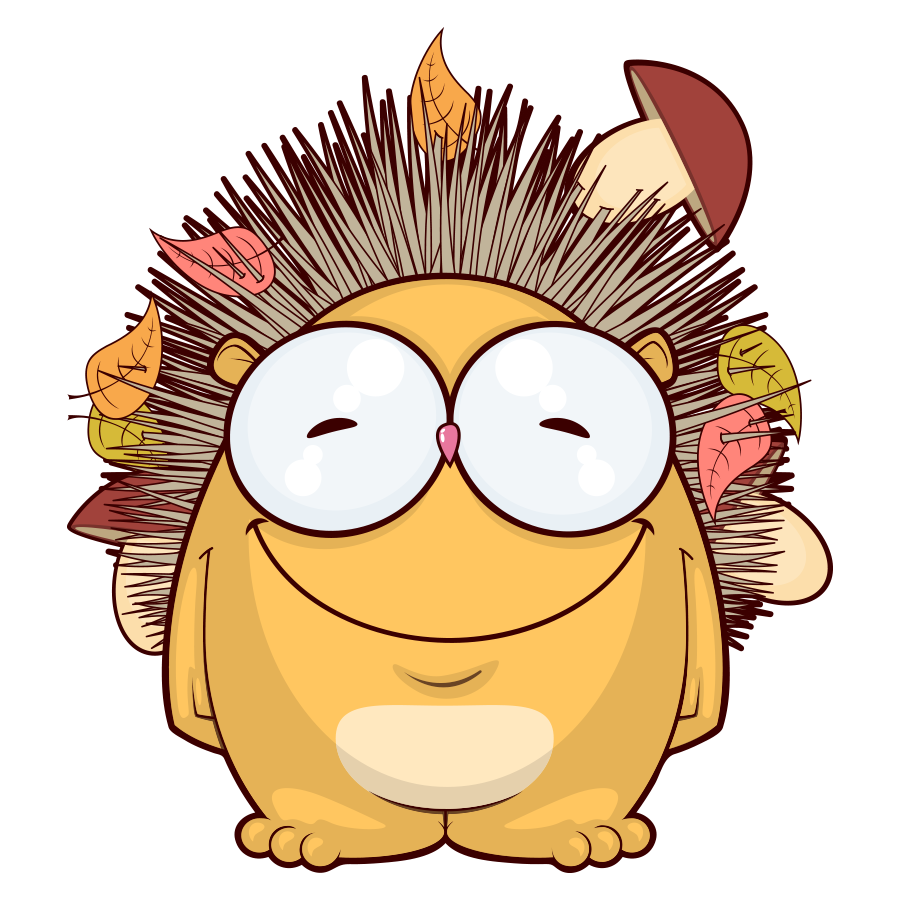 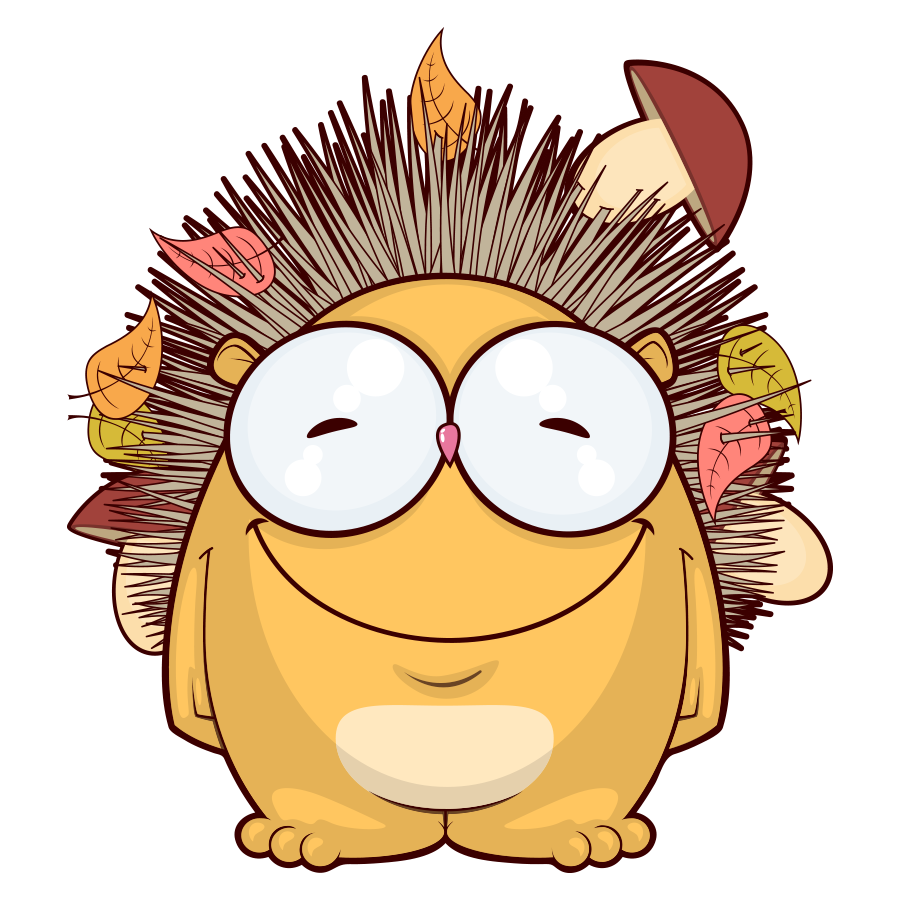 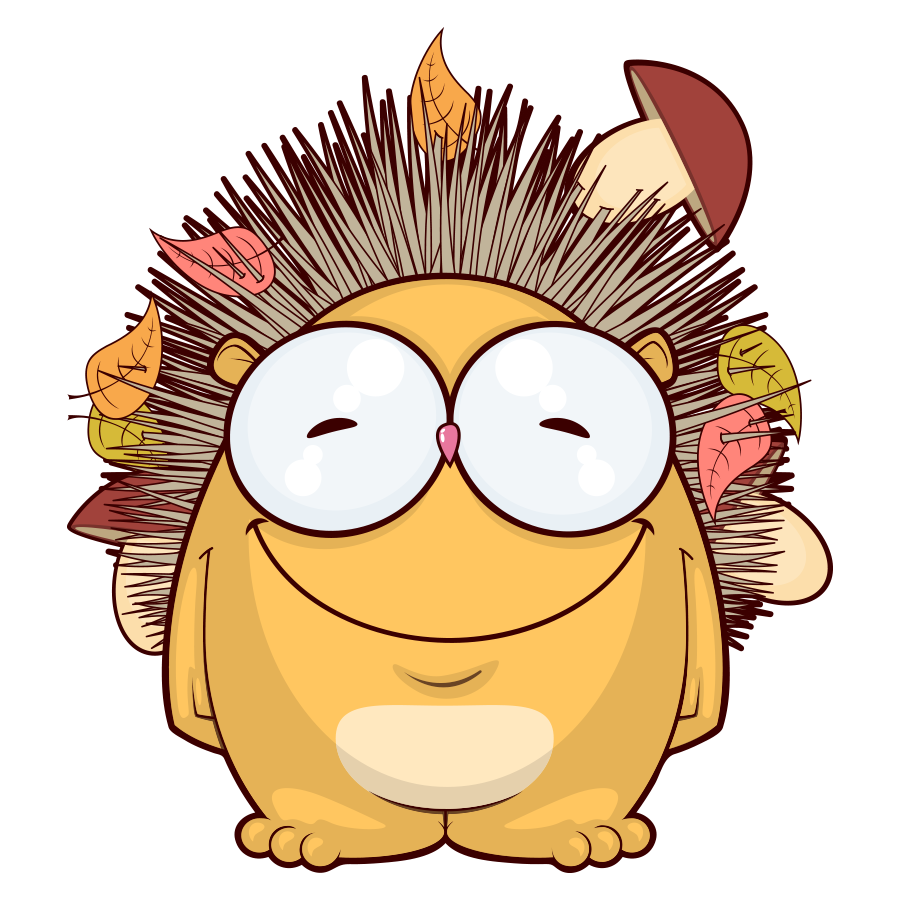 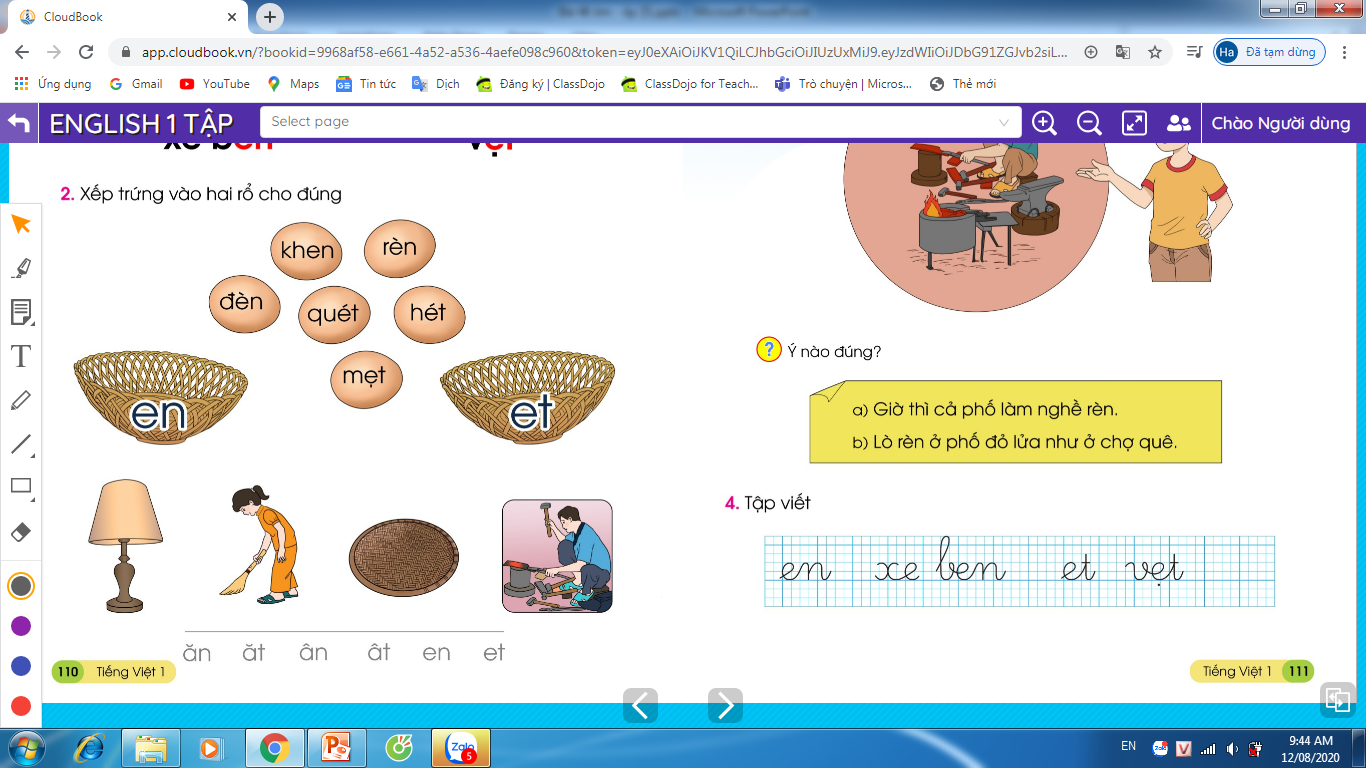 2. Xếp trứng vào hai rổ cho đúng
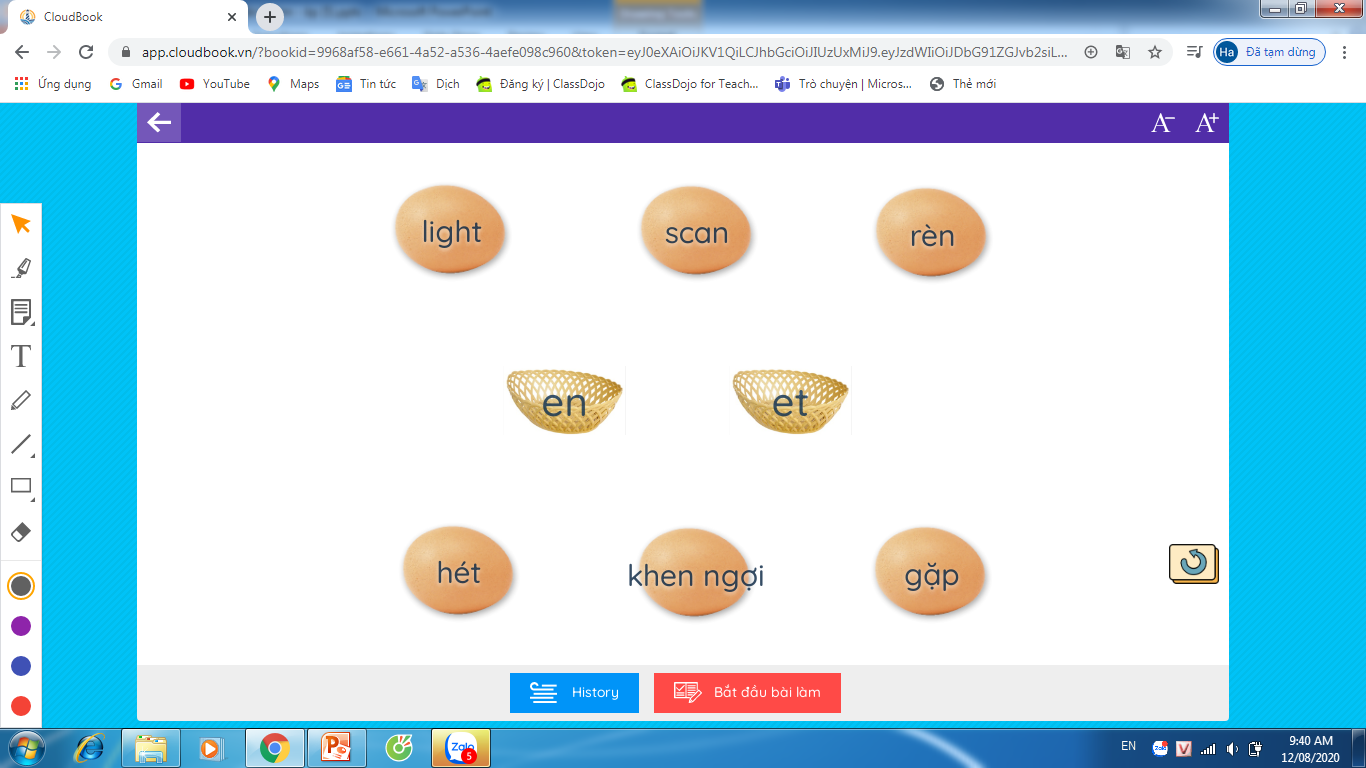 quét
Mẹt
rèn
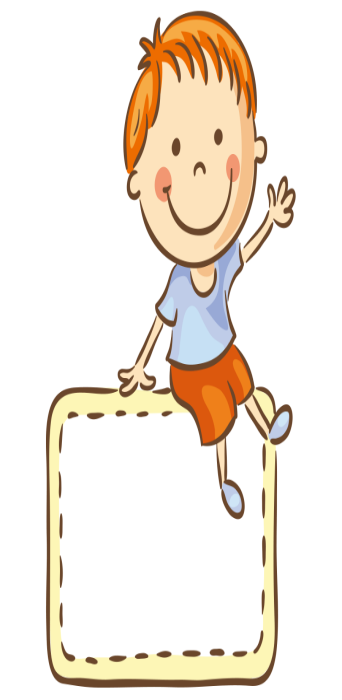 đèn
khen ngợi
hét
3. Tập đọc
Phố Lò Rèn
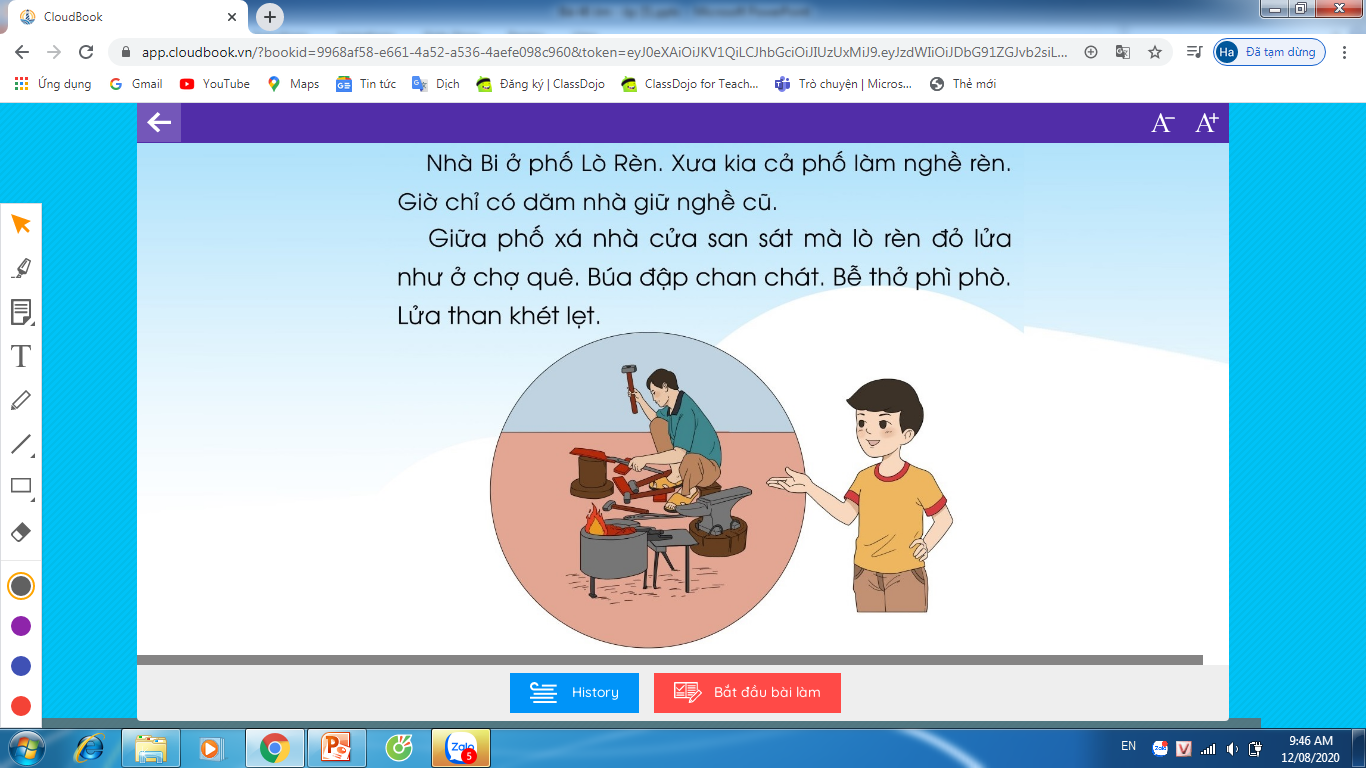 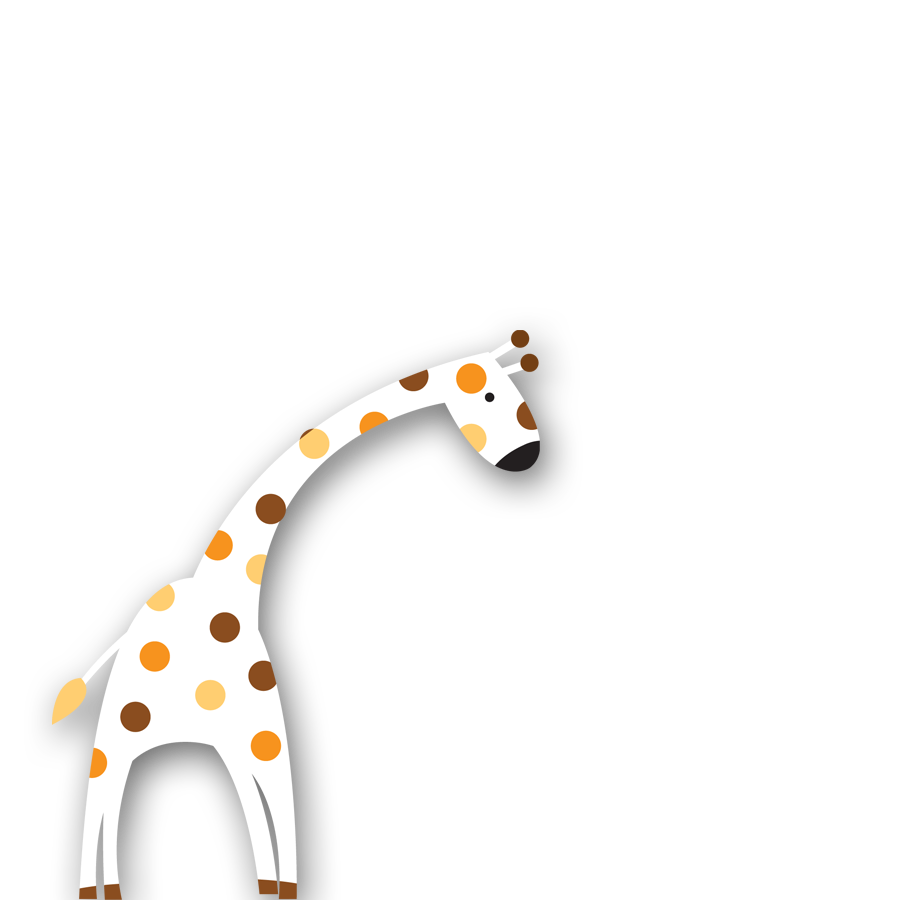 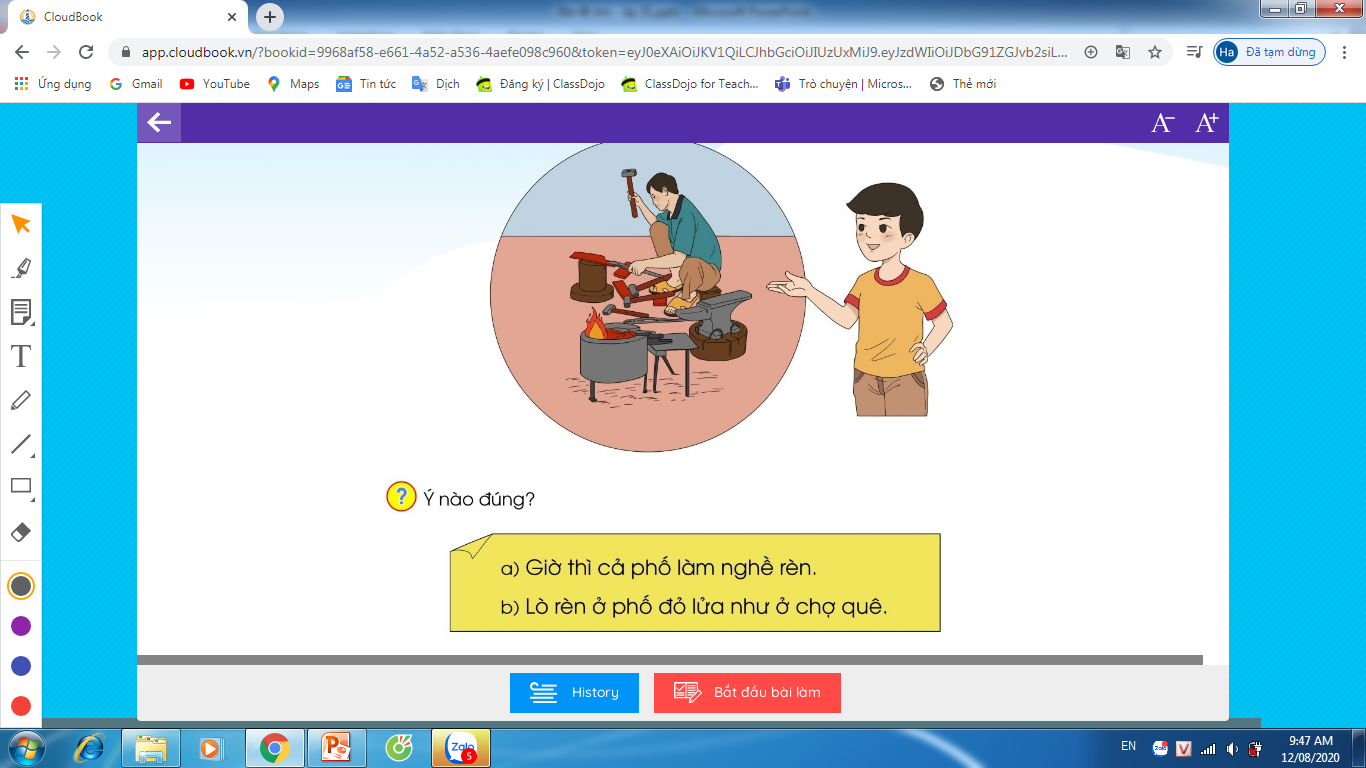 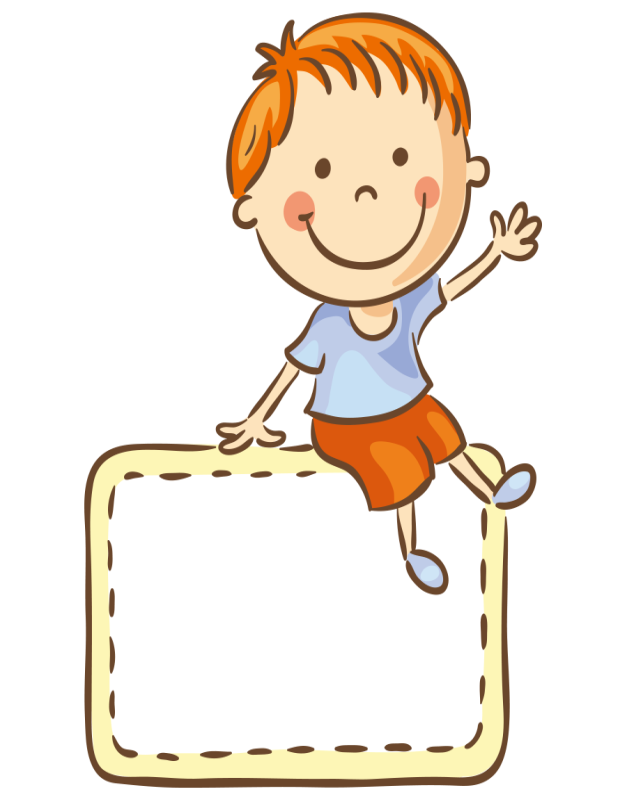 4. Tập viết
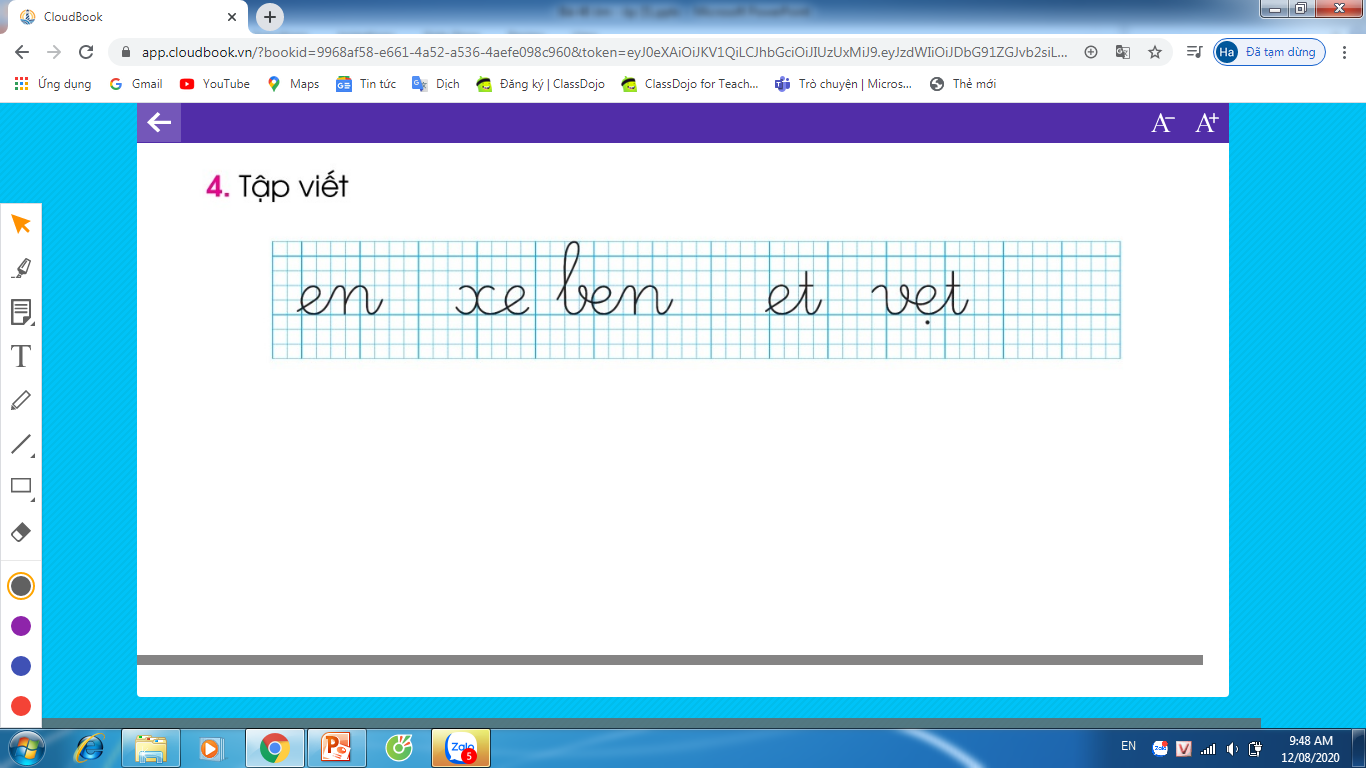 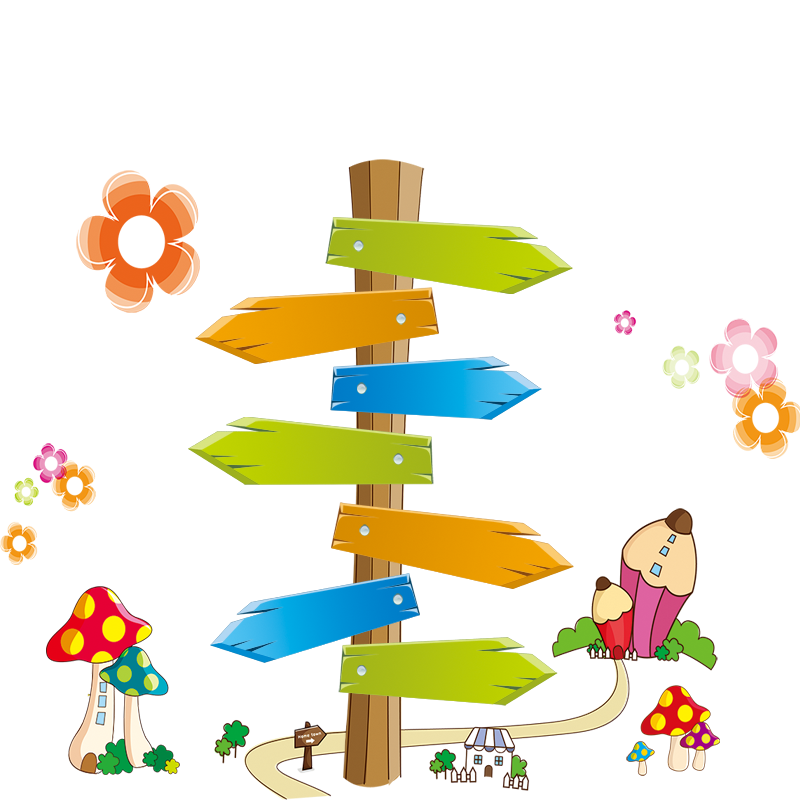 Tạm biệt và hẹn gặp lại các con tiết học sau
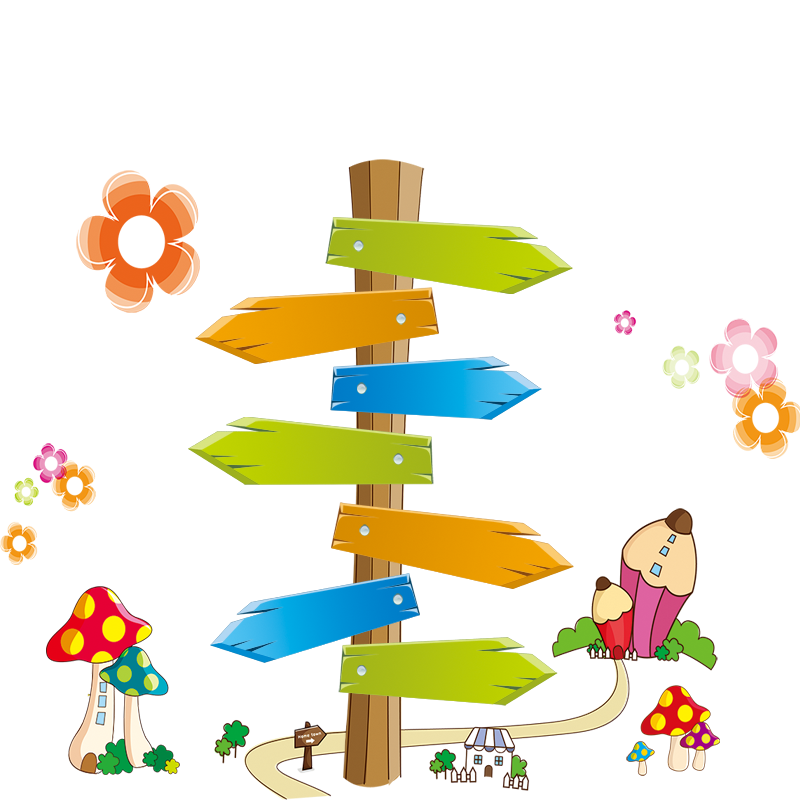 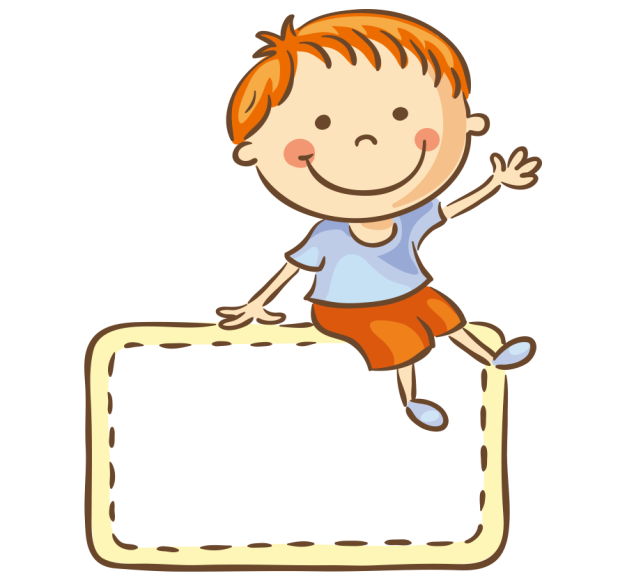